Základní škola a Mateřská škola, Pavlice, okres ZnojmoOP VK 1.4 75021293Tematický celek: Jazyk český Název a číslo učebního materiáluVY_32_INOVACE_02_02 Přídavná jménaPaedDr. Tamara KučerováAnotace: učební materiál slouží k procvičování učiva o slovních druzích Metodika: prezentace slouží k předvedení na interaktivní tabuli
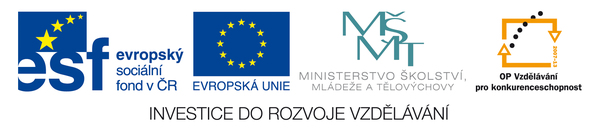 Přídavná jména
Přídavná jména vyjadřují, co osoby zvířata a věci dělají nebo co se s nimi děje.
Odpovídají na otázky:

jaký, jaká, jaké - veselý, hodná, pěkné

který, která, které – český, znojemská, venkovské

čí – maminčin, tatínkova, bratrovo
Přidej vhodné podstatné jméno
velká
zelený
chytré
levný
líná
prázdný
kyselé
zlý 
tlustá
měkké
široký
krátká
mohutné
hladká
čerstvá
černé
vepřové
indický
selské
vítězný
Přidej přídavné jméno
kytka
strom
jinovatka
světlo
šperk
míč
pouzdro
vozík
zahrádka
čítanka
židle
čelenka
hory
dopis
náušnice
kolo
písemka
lampa
postel 
křeslo
Podtrhni přídavná jména
S hlasitým funěním běhá náš malý pes celý večer 
na svých krátkých nohách. Baculatá holčička líže 
veliké barevné lízátko. Na zeleném trávníku si dělají
unavení turisté krátkou přestávku. Rychlá auta jezdí
po upraveném závodním okruhu. Dlouhonohé holky
 chodí v létě v krátkých sukýnkách. Na rozkvetlé louce
 poletují pestrobarevní motýli.
Řešení.
S hlasitým funěním běhá náš malý pes celý večer 
na svých krátkých nohách. Baculatá holčička líže 
veliké barevné lízátko. Na zeleném trávníku si dělají
unavení turisté krátkou přestávku. Rychlá auta jezdí
po upraveném závodním okruhu. Dlouhonohé holky
 chodí v létě v krátkých sukýnkách. Na rozkvetlé louce
 poletují pestrobarevní motýli.
Napiš opozita
nový
veselý
levný
špinavý
kyselý
široký
tlustý
zlý
prázdný
měkký
líný
Řešení.
nový
veselý
levný
špinavý
kyselý
široký
tlustý
zlý
prázdný
měkký
líný
starý
smutný
drahý
čistý
sladký
úzký
hubený
hodný
plný
tvrdý
pracovitý